Великий сказочник
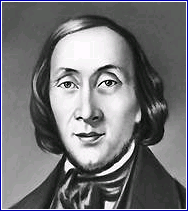 Ганс Христиан Андерсен
Биография
Родился 2 апреля 1805 года в семье сапожника и прачки
С детства писал стихи, трагедии, пел и декламировал
Мечтал стать актёром
Лишь в 18 лет пошёл учиться в гимназию
Закончил университет
В память об Андерсене
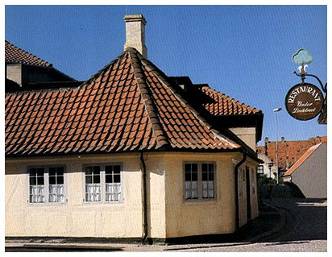 Дом, в котором жил Андерсен
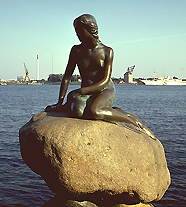 Памятник Андерсену 
у городской Ратуши
Памятник Андерсену
Памятник Русалочке
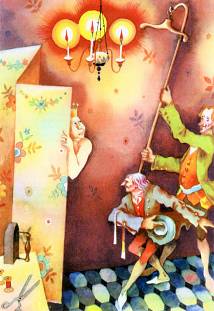 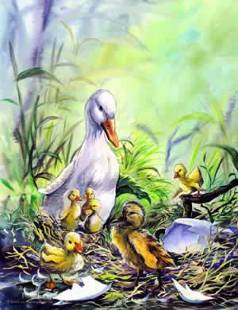 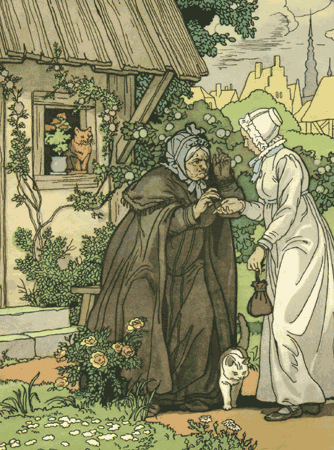 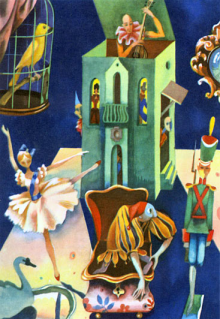 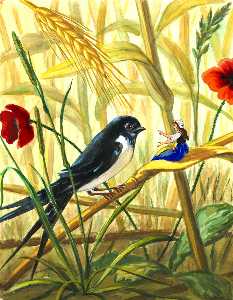 Андерсена
Сказки
ДЮЙМОВОЧКА
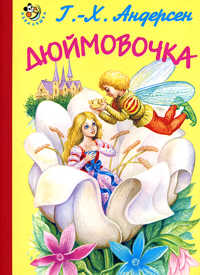 ДЮЙМОВОЧКА
МАЛЕНЬКИЙ КЛАУС И БОЛЬШОЙ КЛАУС
НОВОЕ ПЛАТЬЕ КОРОЛЯ
ДИКИЕ ЛЕБЕДИ
СВИНОПАС
СОЛОВЕЙ
РУСАЛОЧКА
СТОЙКИЙ ОЛОВЯННЫЙ СОЛДАТИК
Андерсен – великий датский сказочник
Всемирную известность приобрёл в 1835 году после издания сборника «Сказок, рассказанных для детей»
Всего написал 156 сказок
В России известен стал ещё при жизни: «Я рад, что мои произведения читаются в великой России»
В память о великом сказочнике
2 апреля – международный день детской книги
Учреждена международная премия Андерсена за создание лучшей книги для детей
Вручается золотая медаль 
    с профилем 
    Андерсена
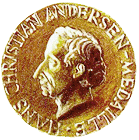 Могила Андерсена 
в Копенгагеге
Литература и источники
Тишурина О.Н. Писатели в начальной школе
Иллюстрированный энциклопедический словарь(картинки и фотографии)
http://lib.gmsib.ru/sites/anderson/priznanie.htm
http://sem44.narod.ru/andersen/andersen_grenbek_21.htm
http://www.pushkinlibrary.kz/virt_vystavka/andersen.html